Муниципальное бюджетное дошкольное образовательное учреждение
«Детский сад «Лукоморье» структурное подразделение «Улыбка»
Презентация на тему :«АРТ- студия, креативные графические  редакторы с рисунками в качестве средства активации речевой деятельности детей дошкольного возраста в технике «Друдлы»
Подготовили:   
Улановская Г.Н 
Хорошевская М.В.
«В душе каждого ребенка
 Есть невидимые струны.
 Если тронуть их умело рукой
 Они красиво зазвучат.»
                 В.А. Сухомлинский
Цель:
Формирование устной речи и навыков речевого общения с окружающим
при помощи использования техники «Друдлы».

Задачи:
 Познакомить детей с символами графических рисунков, учить оперировать ими на листе бумаги и экране монитора, которые способствуют оптимизации перехода от наглядно-образного к абстрактному и креативному мышлению в технике «Друдлы».
Развивать связную и монологическую речь, внимание, воображение.
Совершенствовать у детей умение систематизировать предметы и 
       аргументировать свои решения.
Способствовать воспитанию творческой инициативы детей.
«Что такое друдлы?»
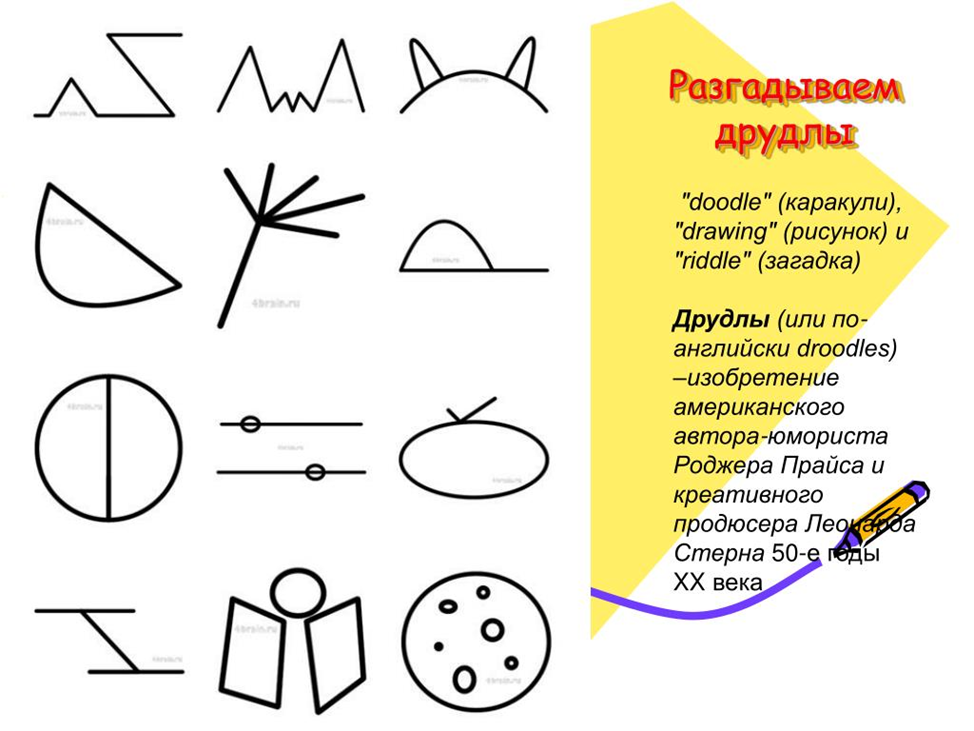 друдлы- это черно - белые картинки загадки, смотря на которые совершенно невозможно точно сказать что это. Самый лучший ответ тот, который мало кому придет в голову, но услышав его, рисунок кажется очевидным. Смысл друдлов, придумать как можно больше вариантов видения картинки.
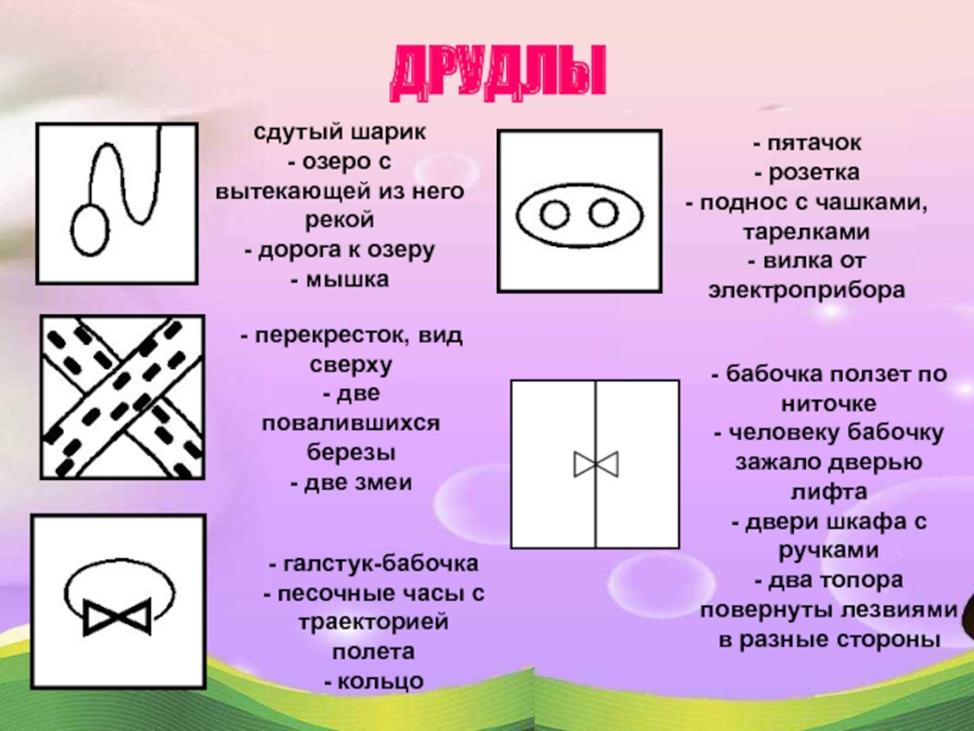 друдлы – являются методическим инструментарием эйдетики.
«Эйдетика» («эйдос») от греческого «образ» – это метод развития
образного мышления, воображения и памяти. «Эйдетика» – это раздел психологии, который исследует способность мозга ясно представлять образы.




Принципы использования друдлов:
Поэтапное усложнение
      от простого к сложному;
Насыщение игрового 
      задания новизной объектов;
Постепенное увеличение
      количества друдлов.
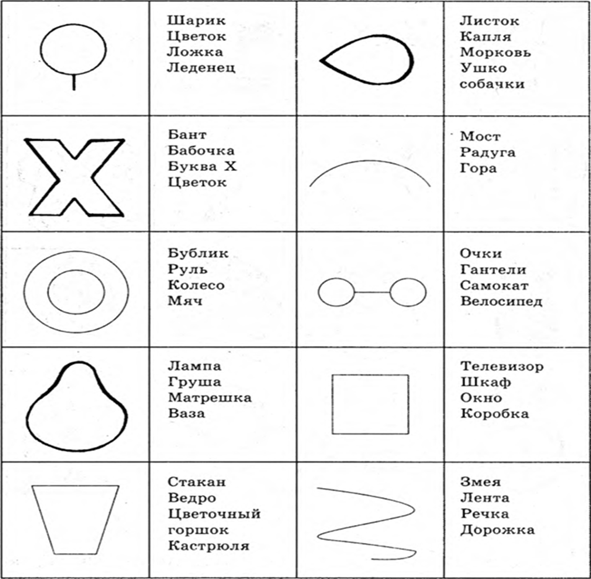 «Догадайся, что это?»
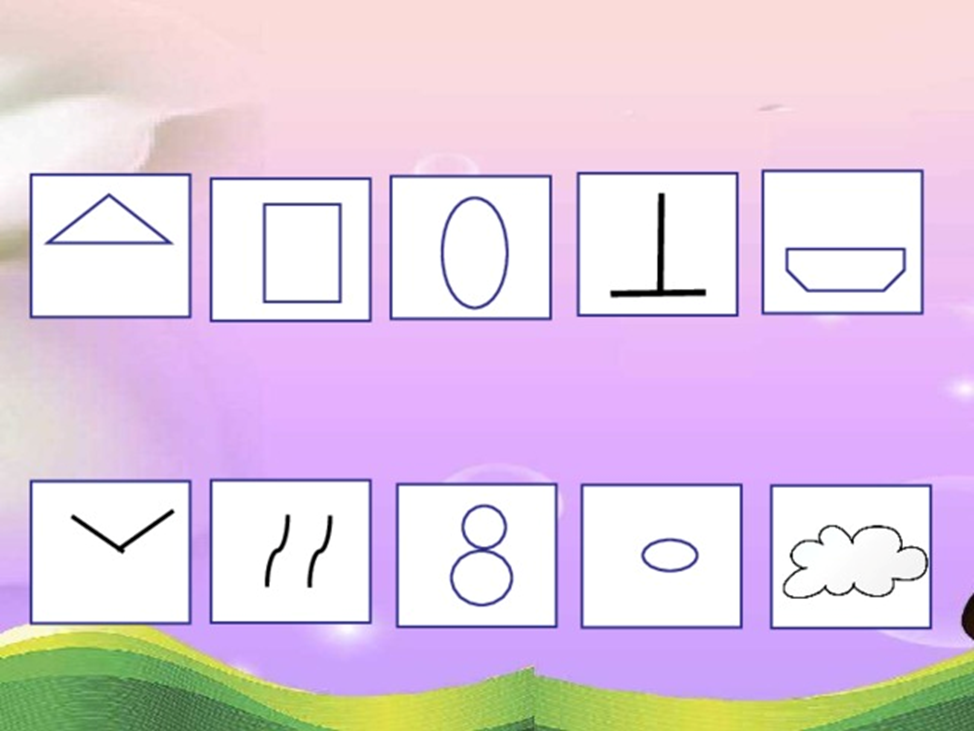 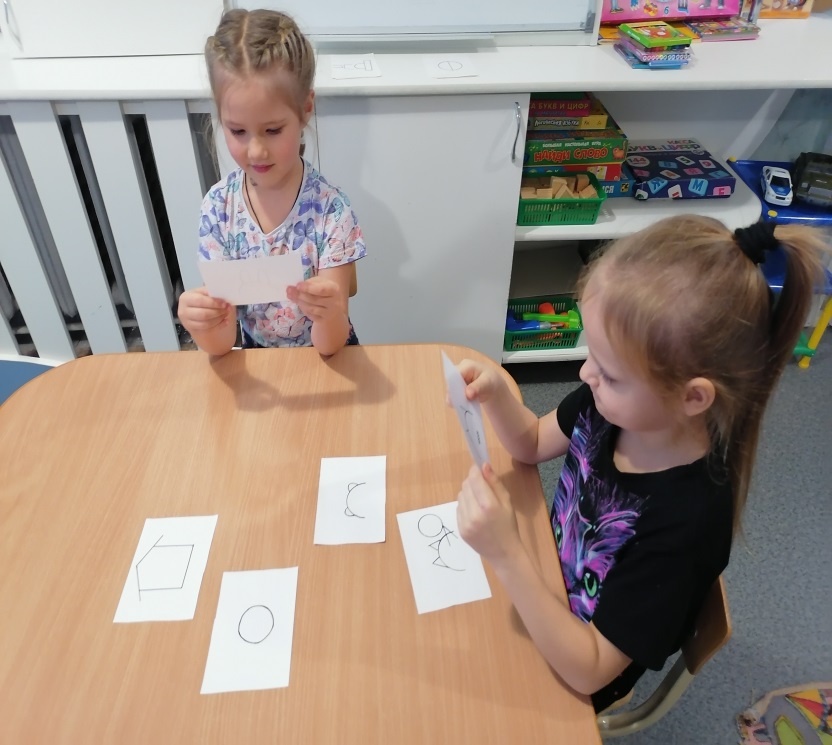 «Дорисуй друдлы»
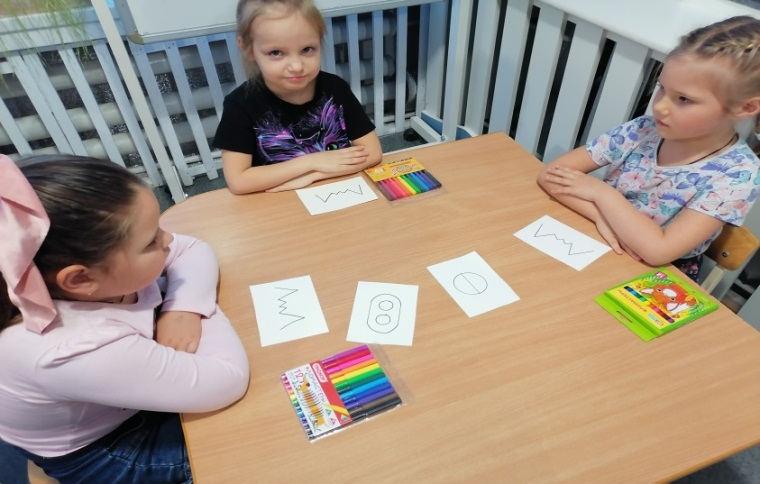 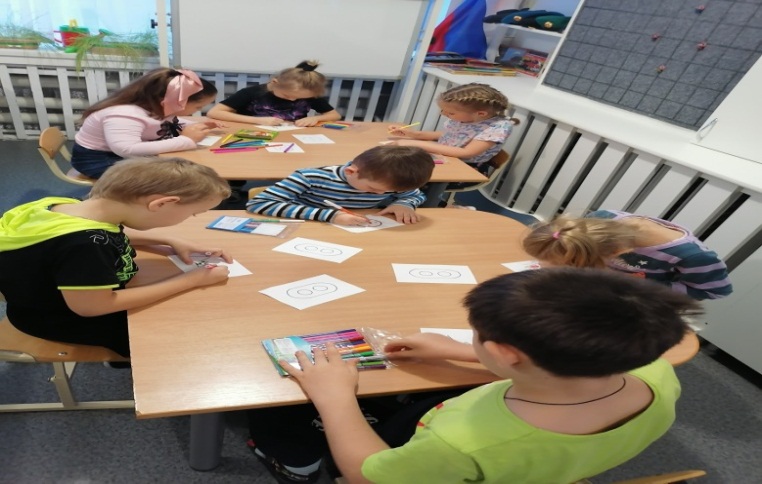 (зонт, сестра, заяц, Земля, Марс, маска)
(кошка, горы, рысь,)
(светофор, сланец)
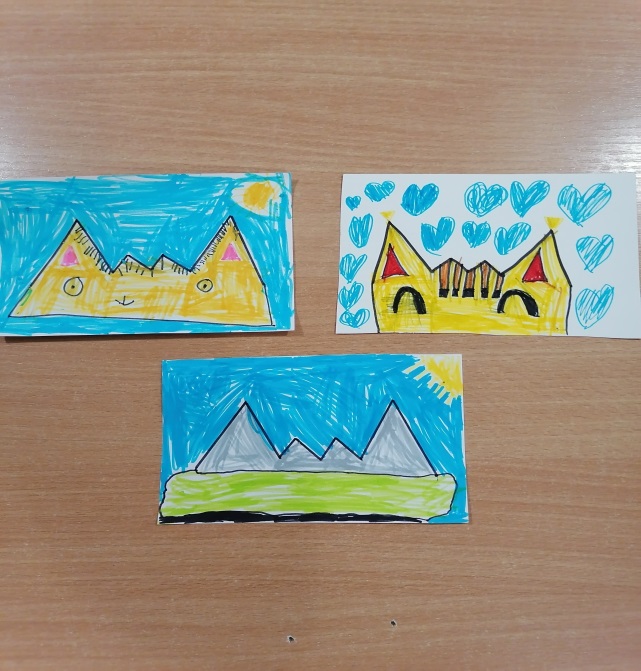 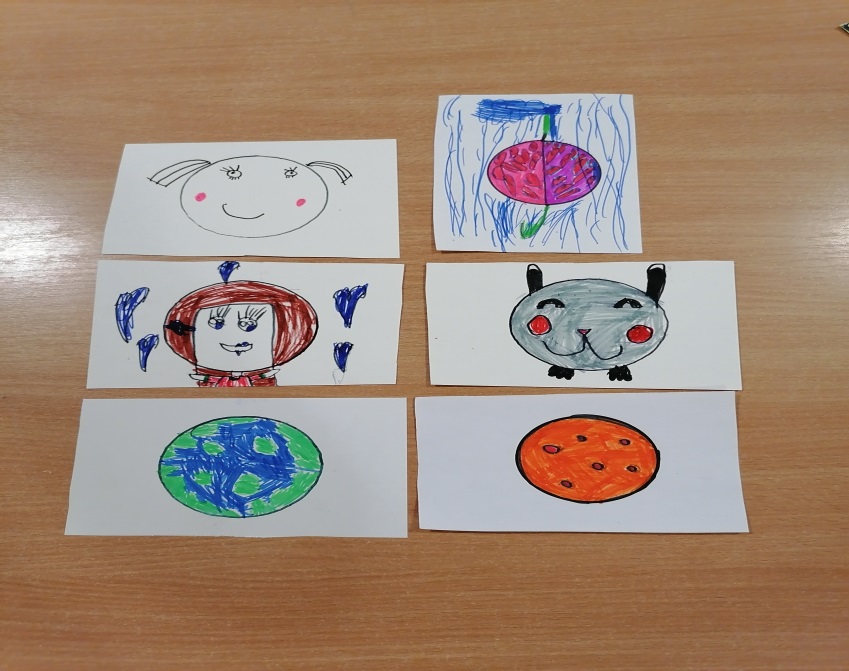 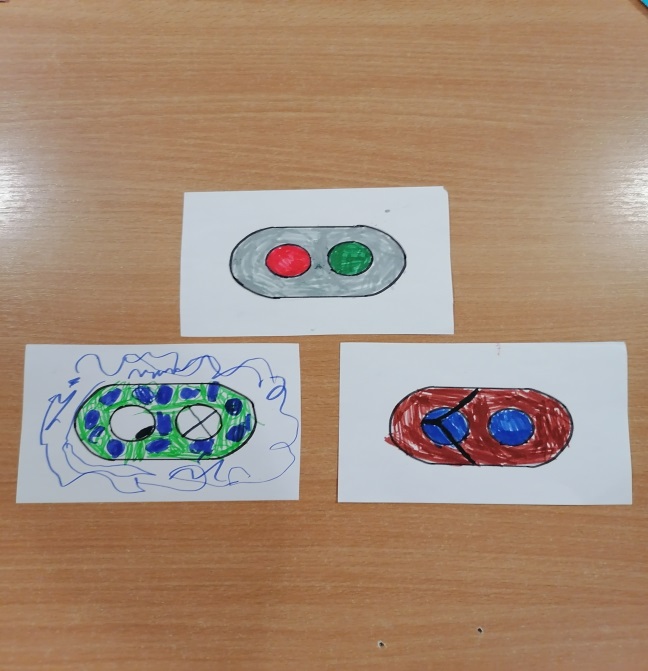 «Что здесь лишнее?»
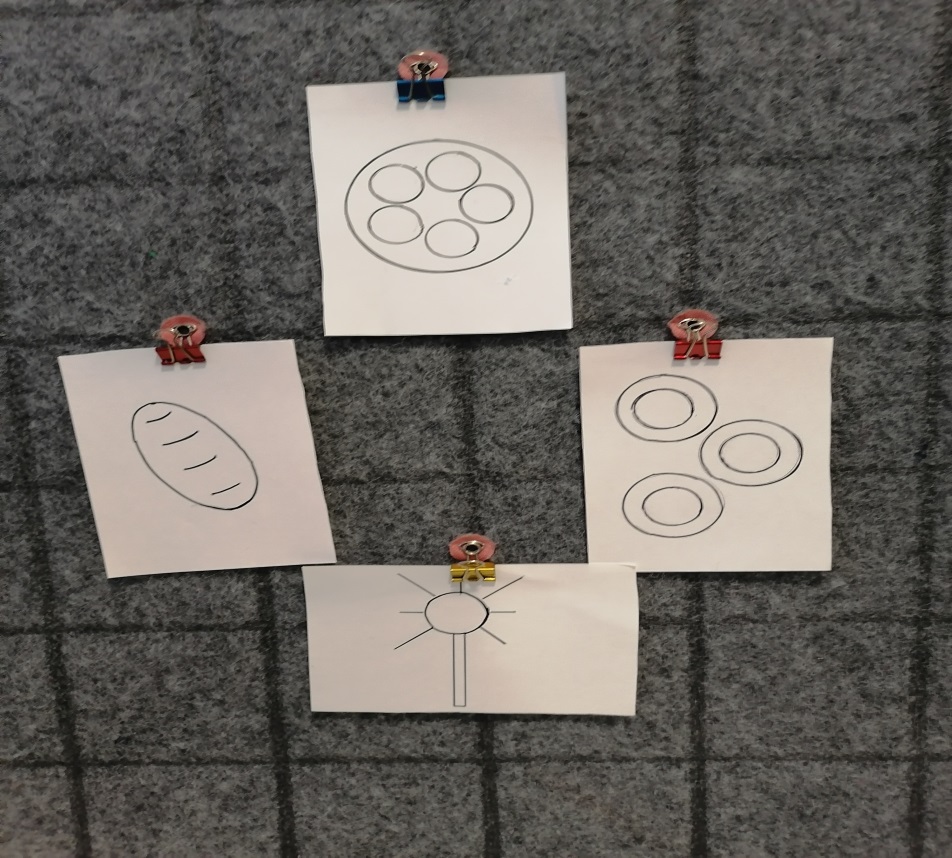 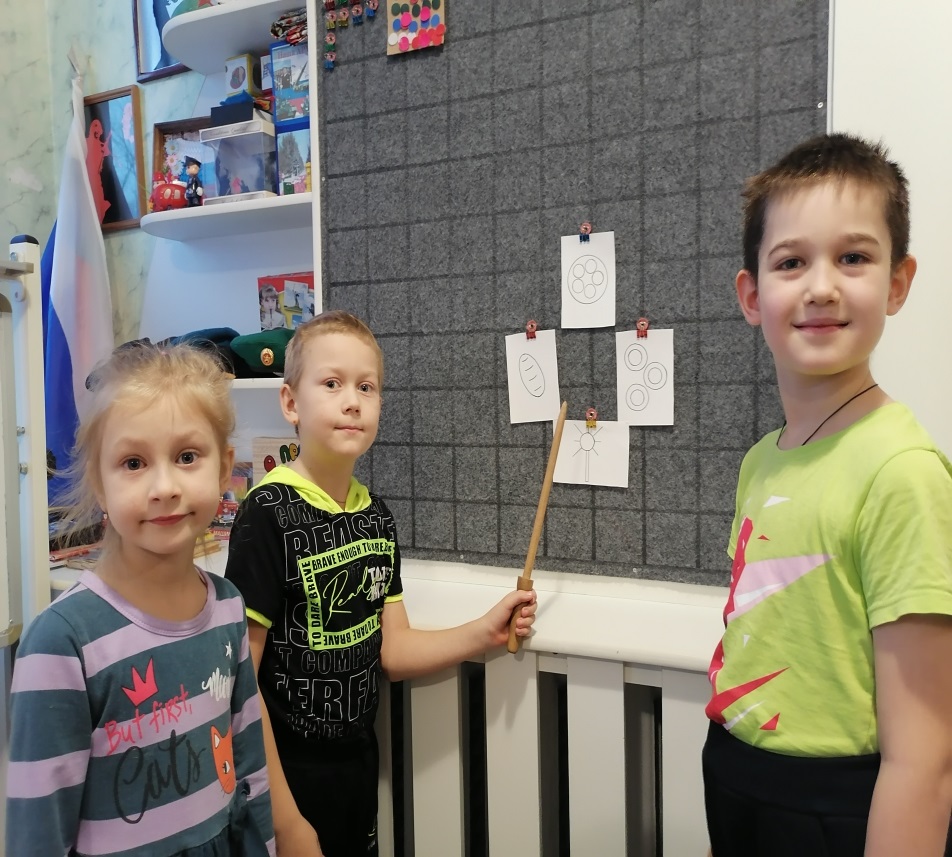 «Угадай мелодию»
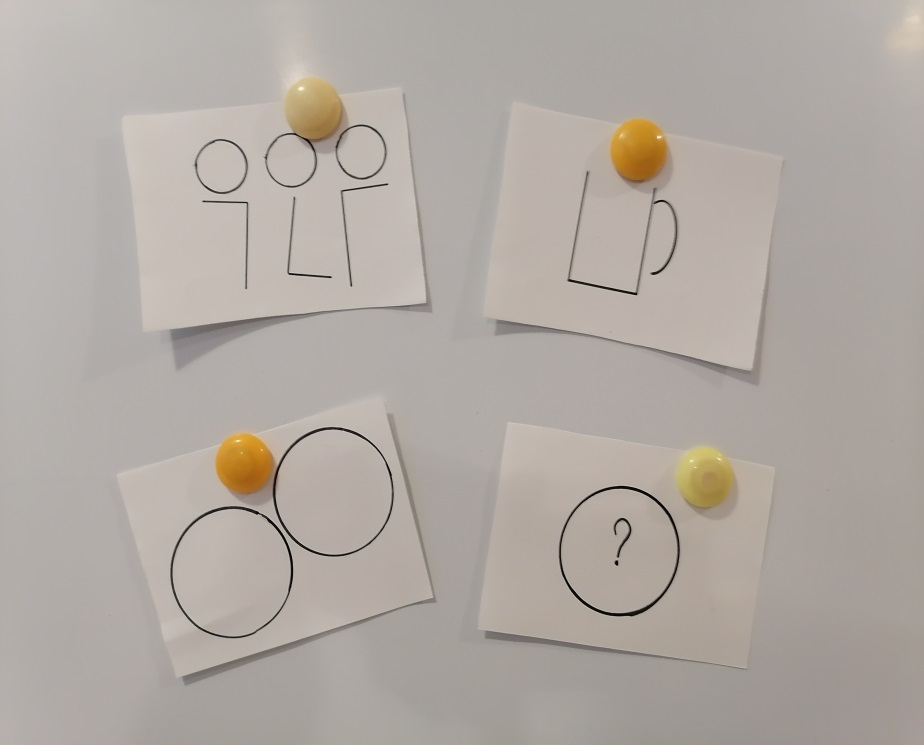 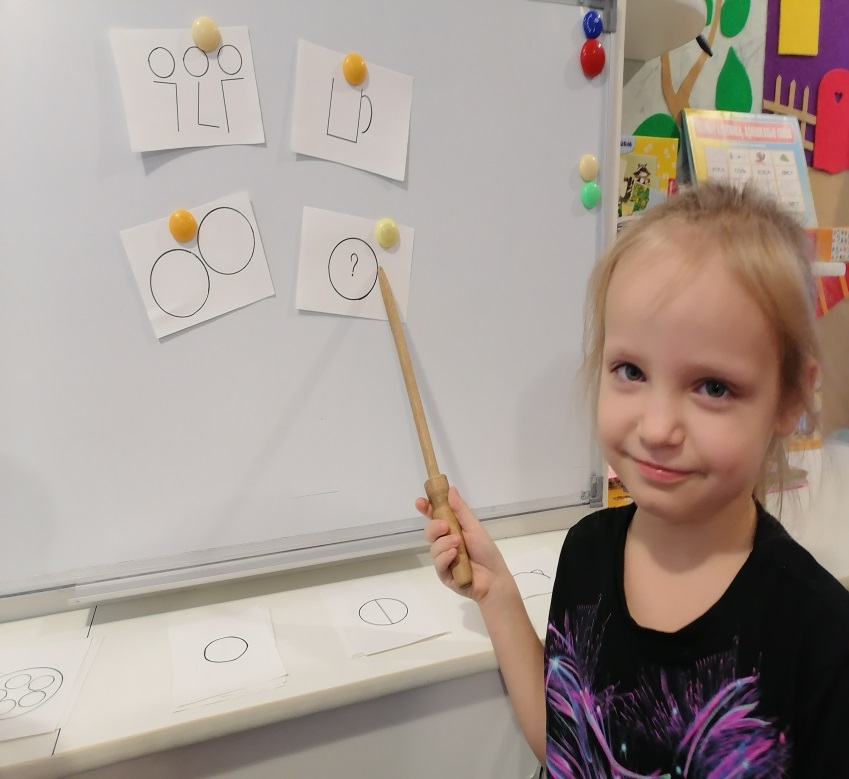 «Нарисуй свой друдл и придумай ему название»
( птица, клоун, шляпа, дом, компас, ручка, гусеница, солнце)
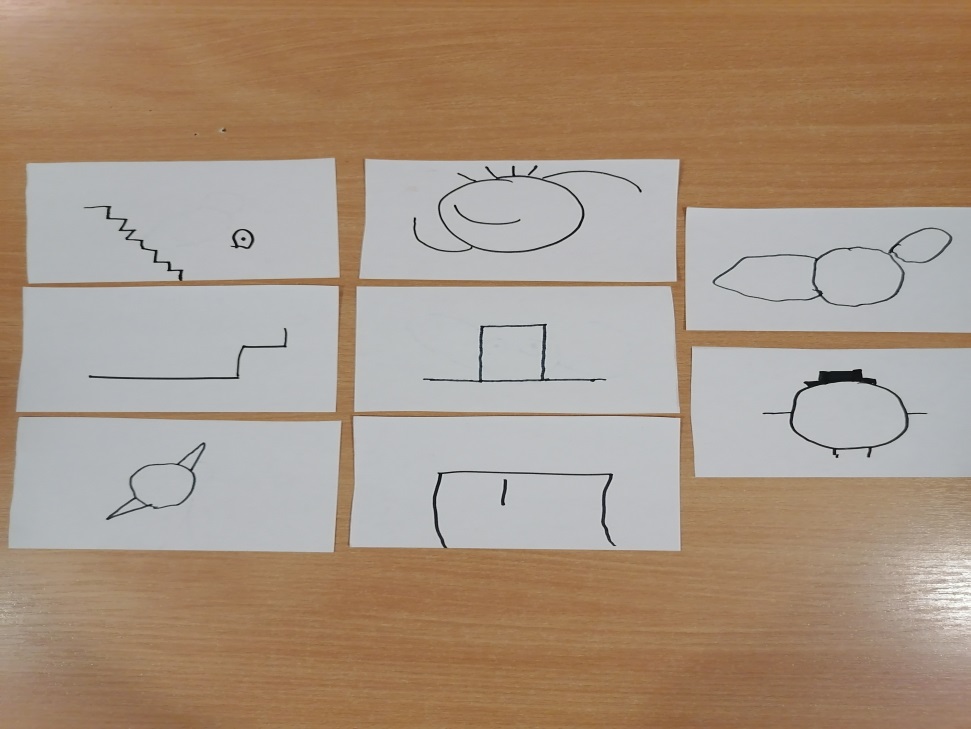 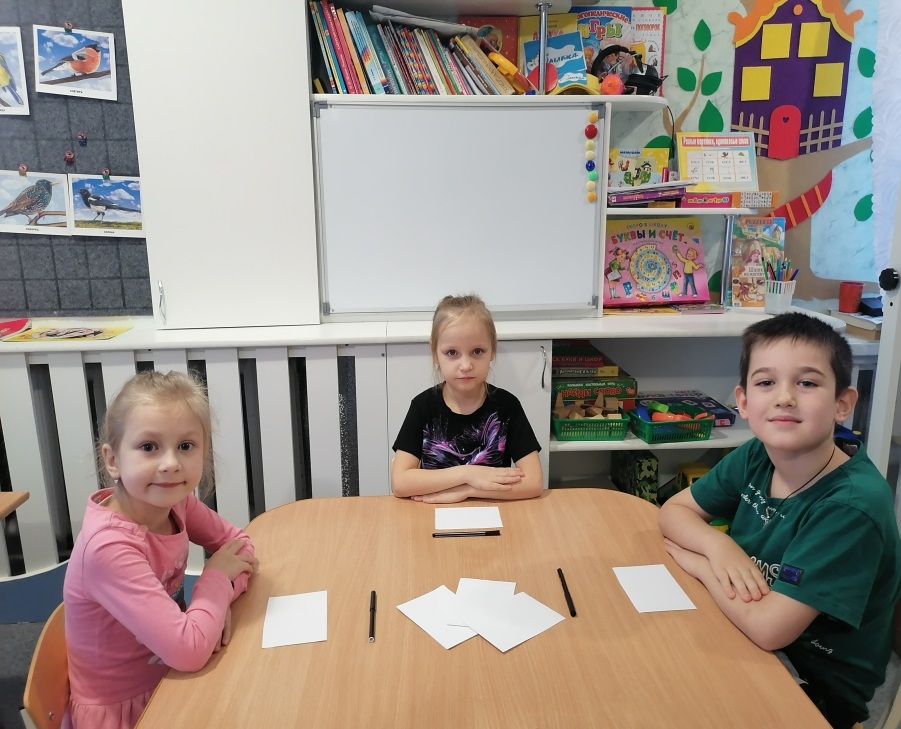 «Отгадай, какая сказка?»
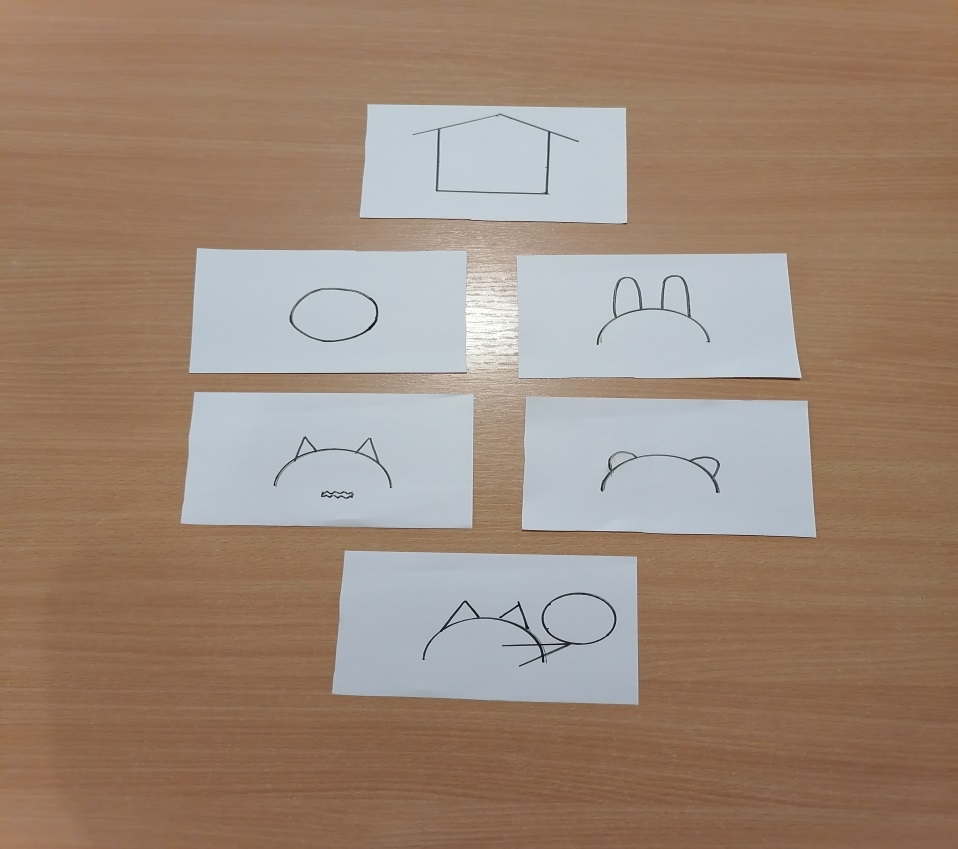 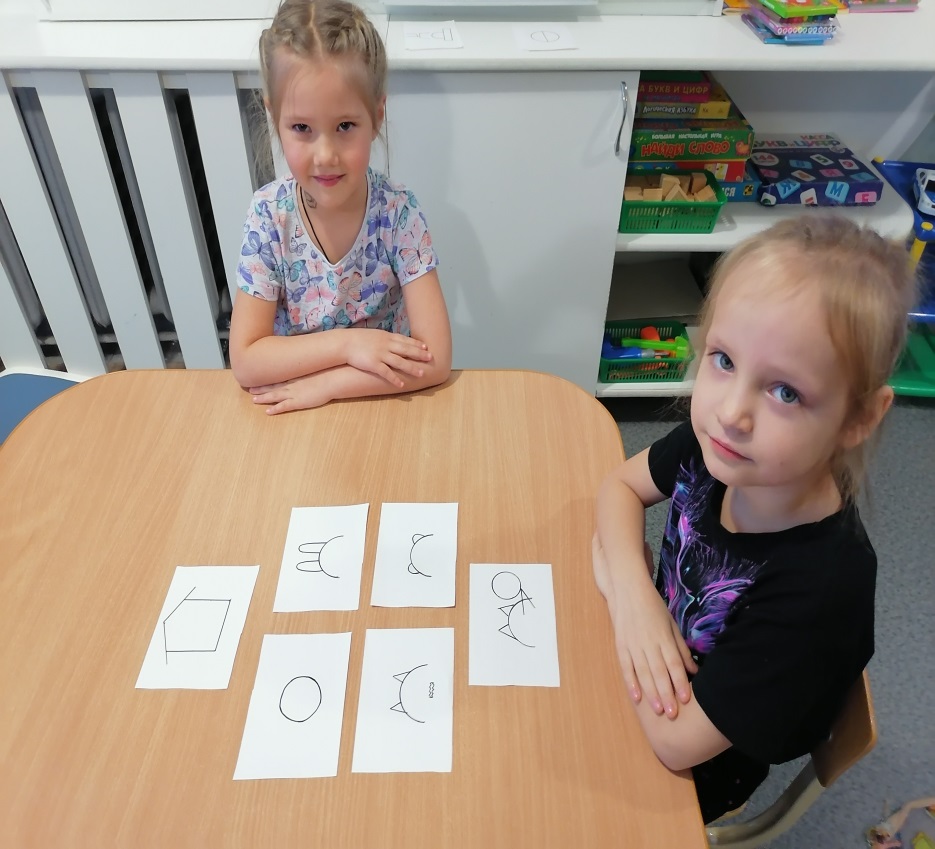 «Составь рассказ»
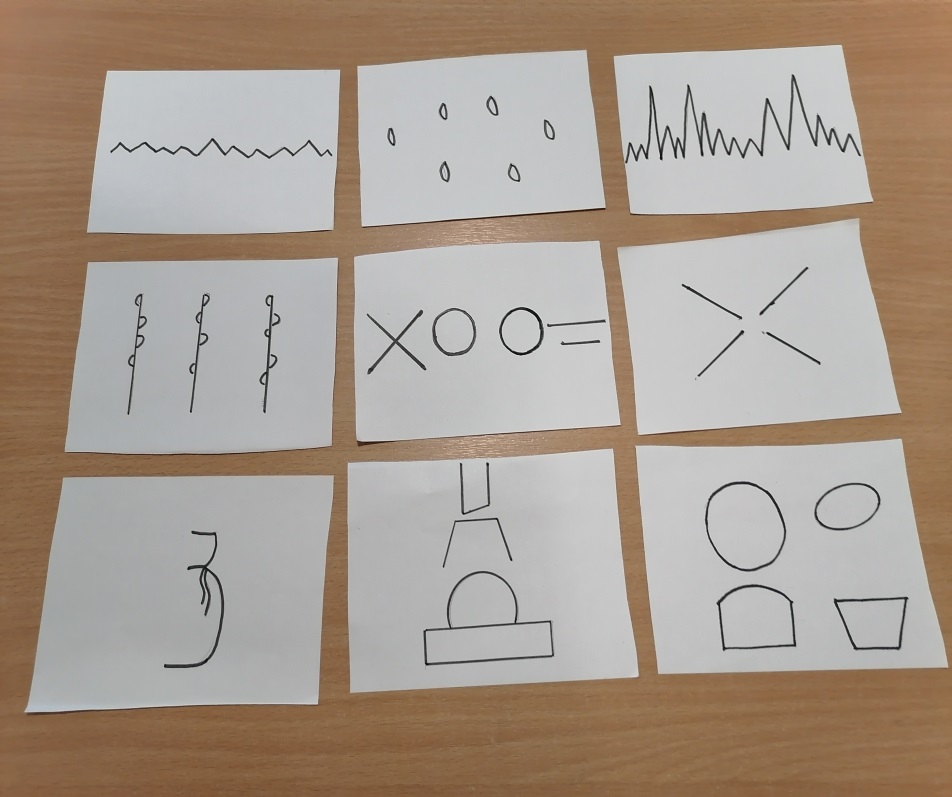 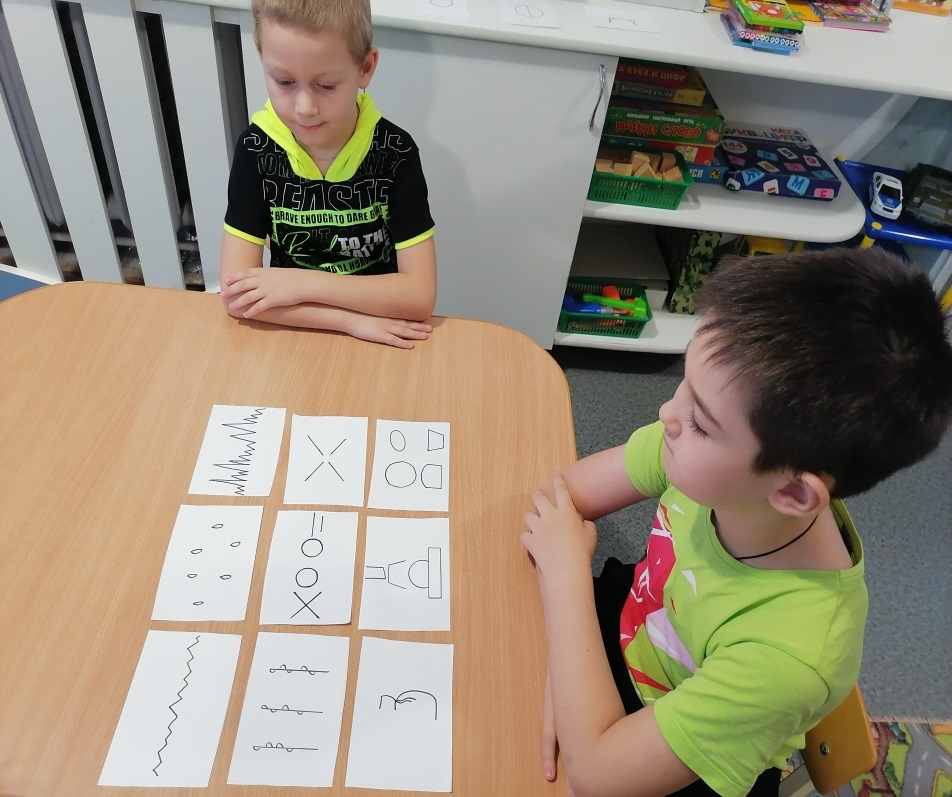 «Работа с магнитным конструктором»
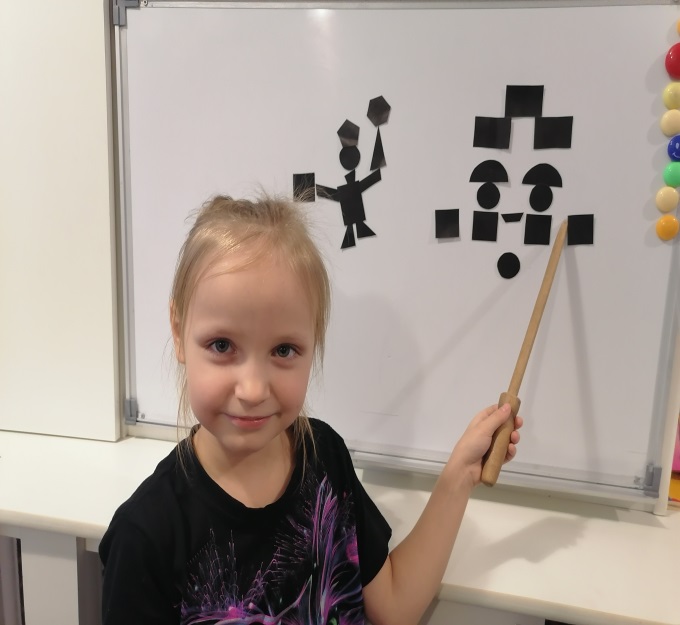 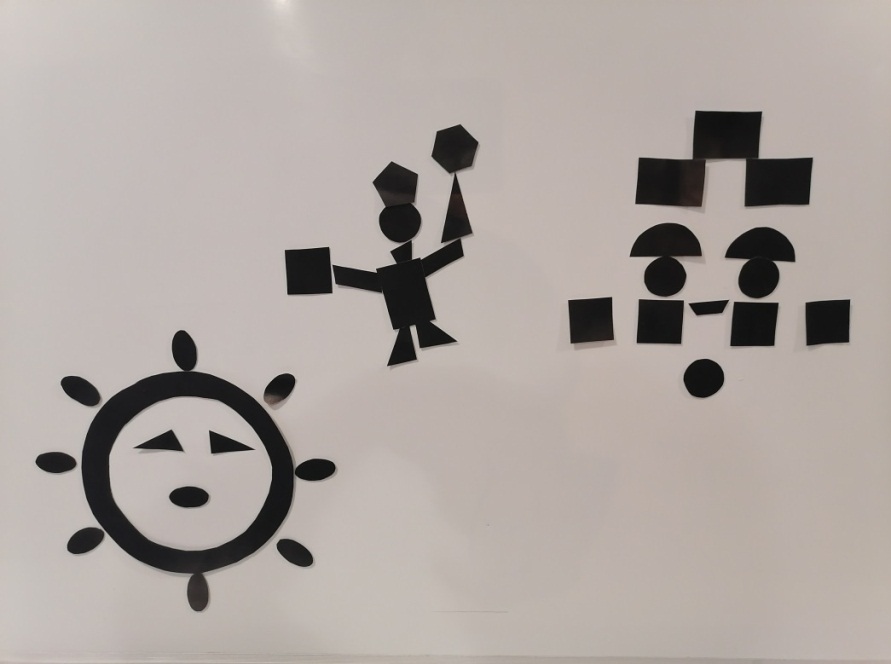 (солнце)
(полицейский)
(клоун)
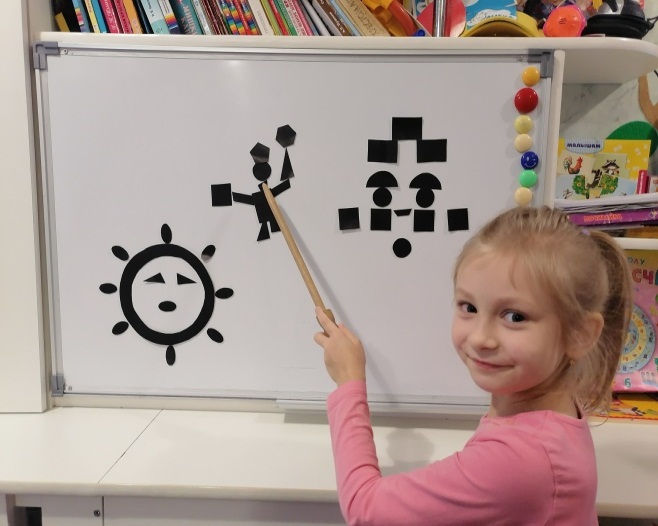 «Работа с конструктором из фетра»
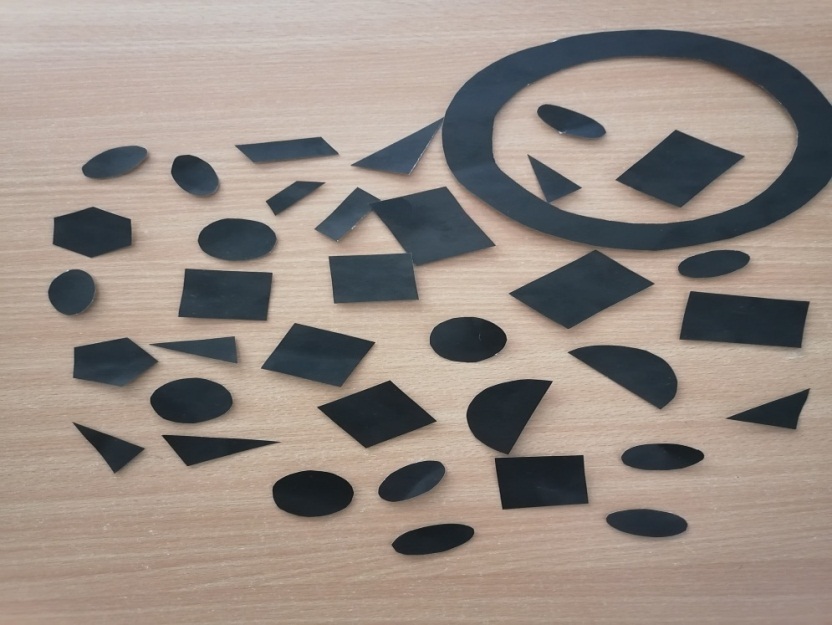 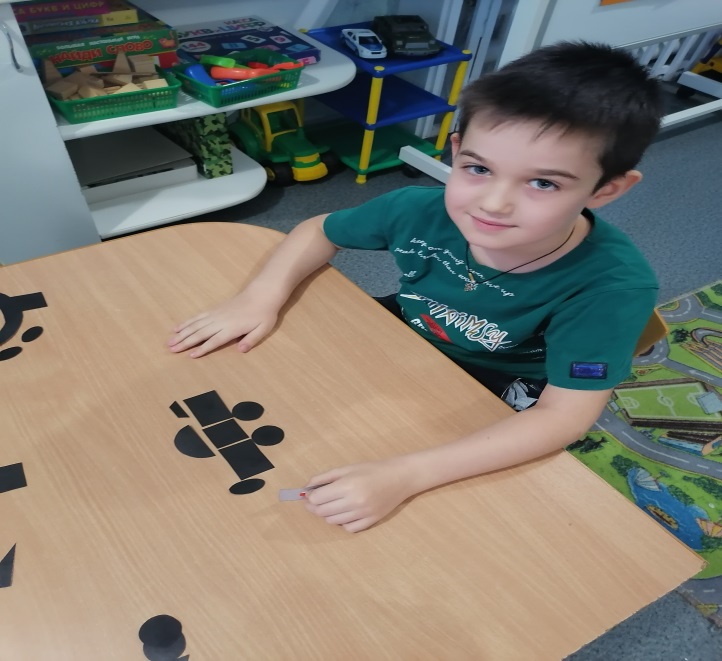 (машина)
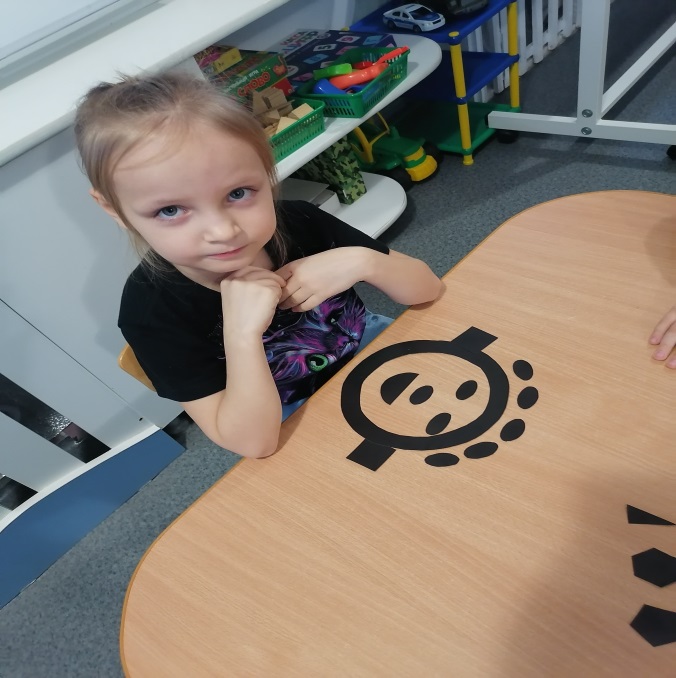 (портрет брата)
Друдлы учат нас смотреть на мир без ярлыков и подходить ко всему креативно, видеть привычные объекты и наделять их невероятными способностями.
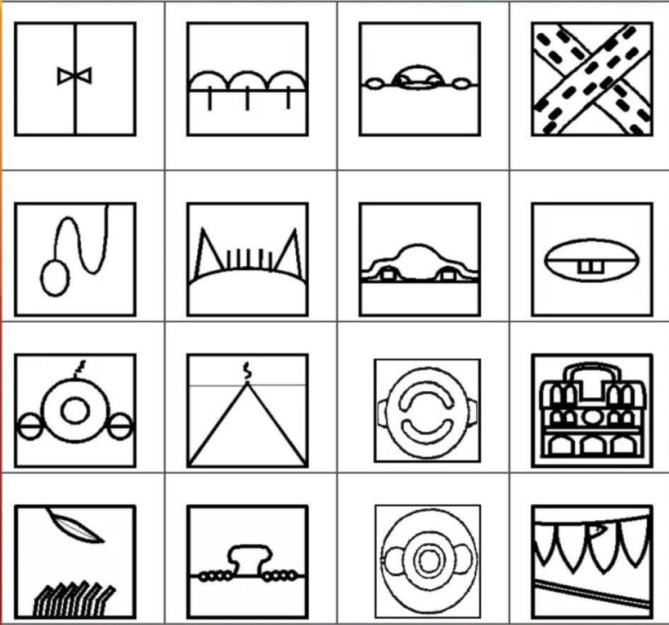 «Учитесь у детей иногда быть детьми. Дети как никто другие видят оригинальные картины в окружающем нас мире».
СПАСИБО ЗА ВНИМАНИЕ!